A Toy CO2 Model of the UK – a model for learning
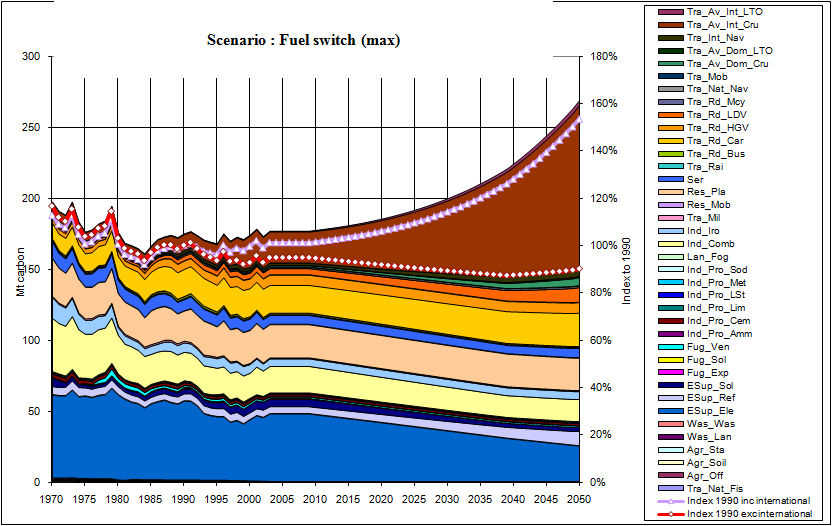 Mark Barrett 
Mark.Barrett@ucl.ac.uk
UCL Energy Institute
1
Description
This is a toy energy and CO2 model for the UK designed for teaching some basics about future scenarios for the emission of the greenhouse gas, CO2 . 

The model may be downloaded here: http://www.bartlett.ucl.ac.uk/markbarrett/Energy/EneToy/EneCO2ToyModelUK.xls 

More complex models, such as SEEScen (scenario) model and EleServe (electricity services)  represent energy systems with greater realism . The toy model does not accurately account for sectoral interactions such as the impact of CHP on other electricity supply requirements. The toy model is a simple 'what if' model to illustrate how future scenarios for the emission of one greenhouse gas, CO2, might be affected by different assumptions . 

Its aims are:
Enable people to get a feel for which are the important sectors.	
Underline how growth rates, e.g. in aviation, can overwhelm technical reductions in the longer term
See the effect of assumptions about measures to control CO2 in terms of amount and speed of reduction
Understand how behavioural/lifestyle changes may be necessary to reach target reductions	
Illustrate the importance of international emissions from aircraft and ships	
Show the shift from historical trends required to reach different reductions
2
CO2 Emission components – demand sectors
The model is disaggregated according to DEFRA (now DECC) data at: http://www.decc.gov.uk/en/content/cms/statistics/climate_change/gg_emissions/uk_emissions/2008_final/2008_final.aspx
Residential	Household and gardening (mobile)		
		Residential plant	
Services	Commercial and institutional		
Industry	Ammonia production
		Cement production	
		Lime production	
		Limestone and dolomite use	
		Metal production	
		Soda ash production and use	
		Other industrial fuel combustion	
		Iron and steel	
Transport	Civil aviation (Domestic, Cruise)	
		Civil aviation (Domestic, Landing and take off)	
		International bunkers - Aviation (Cruise)	
		International bunkers - Aviation (Landing and take off)	
		International bunkers - Navigation	
		National navigation	
		National fishing	
		Military aircraft and shipping	
		Railways	
		Buses	
		Passenger cars	
		HGVs	
		Light duty vehicles	
		Mopeds & motorcycles	
		Other mobile sources and machinery	
		Off-road vehicles and other machinery	
		Stationary
3
CO2 Emission components – supply sectors
Supply		Petroleum refining	
		Manufacture of solid fuels and other energy industries	
		Exploration production, transport	
		Solid fuel transformation	
		Venting and flaring	
Misc		Landfill	
		Waste incineration	
		Forest and grassland conversion	
		Direct Soil Emission
4
Assumptions
For each component of emission, the model  applies user supplied assumptions about basic growth in activity; and emission reduction measures – behavioural, demand management, efficiency and fuel switching – each of which has maximum reduction and rates of introduction  which gives an emission index for each growth and measure. 

Growth	%/a	
	Index 2050	
Behavioural	Measure	
	Reduction (max)	
	Yrs to 100% penetration	
	Index 2050	
Behavioural	Measure	
	Reduction (max)	
	Yrs to 100% penetration	
	Index 2050	
Demand management	Measure	
	Reduction (max)	
	Yrs to 100% penetration	
	Index 2050	
Efficiency	Measure	
	Reduction (max)	
	Yrs to 100% penetration	
	Index 2050	
Fuel switch	Measure	
	Reduction (max)	
	Yrs to 100% penetration	
	Index 2050
5
Model
For each component of emission, the model  applies a basic growth in activity; and emission reduction measures – behavioural, demand management, efficiency and fuel switching – each of which has maximum reduction and rates of introduction  which gives an emission index for each growth and measure. 

A scenario comprises different assumptions about the growth and measures.

The model simply calculates the total emission change by multiplying the indices arising from the assumptions. 

The model outputs CO2 emissions for surface activities and CO2 equivalent  emissions for aircraft.

Emissions are output annually to indicate whether targets for particular years might be met.

Emission integrated over the future period to 2050 are output. Climate change and its impacts are determined by the integrated effect of greenhouse gases over a period.
6
Toy CO2 model output - annual emissions
Notice which sectors dominate, and how the rate of emissions reductions depends on how fast measures are introduced, and how when fully implemented, emissions may grow again because of increases in social and economic activity.
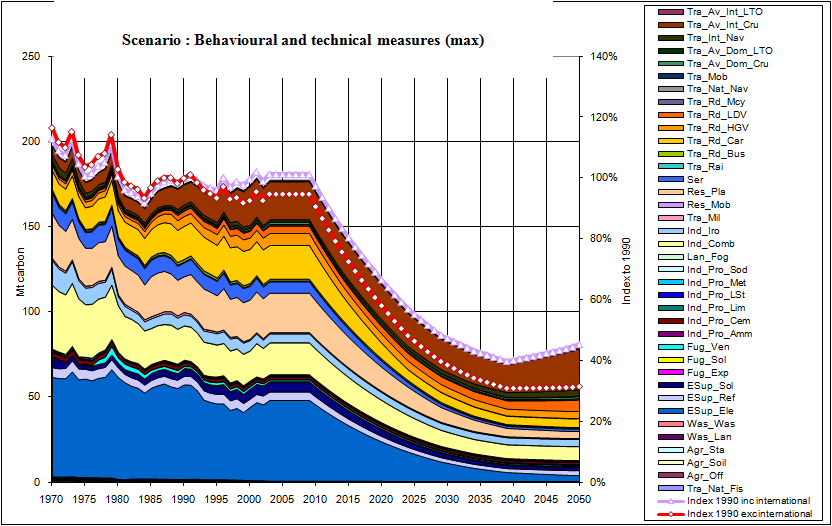 7
Toy CO2 model output – cumulative emissions
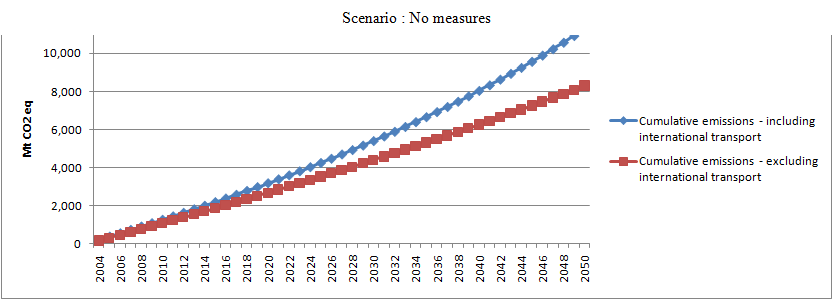 Global warming is a result of atmospheric GHG concentrations changing the net radiation exchange power P (W/m2) of the world, operating over a period of time, t.

Total change in world’s energy is: E = P.t

Given that CO2 remains in the atmosphere for 1-200 years, the total global warming is more or less determined by the total emissions over  the period to 2050 and beyond.

Furthermore, there is concern that positive feedbacks will lead to further warming (e.g. through methane release and snow melt)

These considerations means early  emission reductions are of great importance.
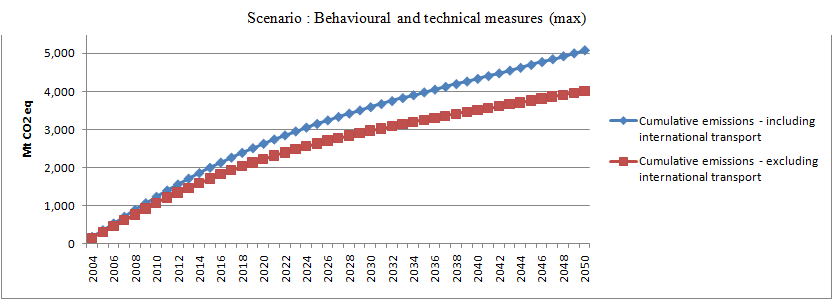 8
Questions
What effect does including international aviation and shipping emissions have on UK emissions?

What does the model tell us about reducing UK GHG emissions?

What are the differences between past and future trends?

How important are early fast measures?

What about greenhouse gas emissions other than CO2?

Where is the model weakest?

How would you improve the model? Would your improvements remove all significant limitations of the toy model; if not which remain?

What use are such models?

What do you learn from such models?

Historical data to 2008 rather than 2004 are available here: 
http://www.decc.gov.uk/en/content/cms/statistics/climate_change/gg_emissions/uk_emissions/2008_final/2008_final.aspx
What impact would using these have on projections?  Would it make meeting near targets (e.g. For 2020) easier of harder?

Currently the UK has a target of 80% reduction over the period 1990-2050 ; is this likely to hold or should the reduction be larger? If so, why?
9
References: Barrett
GENERAL:
http://www.bartlett.ucl.ac.uk/markbarrett/Index.html	http://www.bartlett.ucl.ac.uk/markbarrett/Teaching/Educ.html 

CONSUMPTION: Report on consumption, energy and carbon dioxide including behavioural measures.
http://www.bartlett.ucl.ac.uk/markbarrett/Consumption/EneCarbCons05.zip 
 
TRANSPORT
Consultancy  to DfT on project. Carbon Pathways: Analysis Informing Development of a Carbon Reduction Strategy for the Transport Sector, July 2008 .http://www.dft.gov.uk/pgr/sustainable/analysis.pdf  
Overview of some aspects of sustainable transport : http://www.bartlett.ucl.ac.uk/markbarrett/Transport/TransportSus_MBarrett_020608.ppt
 Summary presentation of some Auto-Oil work on transport and air quality, including some non-technical measures: http://www.bartlett.ucl.ac.uk/markbarrett/Transport/Land/AutoOil/JCAPWork.ppt 
 Aviation: 
Technical scenarios http://www.bartlett.ucl.ac.uk/markbarrett/Transport/Air/Aviation94.zip 
Effects of charges: http://www.bartlett.ucl.ac.uk/markbarrett/Transport/Air/AvCharge.zip 
  
ELECTRICITY: Feasibility of a high renewable electricity system
Barrett, M. 2007, A Renewable Electricity System for the UK. In Renewable Energy and the Grid: The Challenge of Variability, Boyle, G., London: Earthscan. ISBN-13: 978-1-84407-418-1 (hardback).
http://www.cbes.ucl.ac.uk/projects/energyreview/Bartlett%20Response%20to%20Energy%20Review%20-%20electricity.pdf 
http://www.bartlett.ucl.ac.uk/markbarrett/Energy/UKEnergy/UKElectricityGreenLight_100506.ppt 

SCENARIOS
Barrett M, December 2007, Low Emission Energy Scenarios for the European Union,  report 5785. ISBN 91-620-5785-5, ISSN 0282-7298. http://www.naturvardsverket.se/Documents/bokhandeln/620-5785-5.htm 
Naturvårdsverket (Swedish environmental protection agency, SE-106 48 Stockholm  www.naturvardsverket.se 

Dynamic Physical Energy Model (1981)
www.bartlett.ucl.ac.uk/web/ben/ede/BENVGEED/ERG 044.pdf
www.bartlett.ucl.ac.uk/web/ben/ede/BENVGEED/ERG045_complete.pdf 

HEALTH
Barrett M, Holland M, April 2008, The Costs and Health Benefits of Reducing Emissions from Power Stations in Europe. Published by the Air Pollution and Climate Secretariat and the European Environmental Bureau. ISBN: 978-91-975883-2-4
ISSN: 1400-4909.  http://www.airclim.org/reports/APC20_final.pdf
10